ISTITUTO COMPRENSIVO III PONTE- SICILIANO DI POMIGLIANO D’ARCOGEOGRAFIA II E
CONFINI NATURALI E ARTIFICIALI
DOCENTE: DE LUCA ANNUNZIATA
CONFINI NATURALI E ARTIFICIALI
Il confine è una linea reale o immaginaria che delimita uno spazio.
Il confine può essere naturale quando è creato dalla natura artificiale quando è creato dall’ uomo.
I confini artificiali sono : una strada, un cancello, una rete metallica ecc…

I confini naturali sono: una siepe, un ruscello, una fila di alberi ecc…
Il cancello è un confine artificiale  che divide la casa dalla strada
Il fiume è un confine naturale che divide i due campi
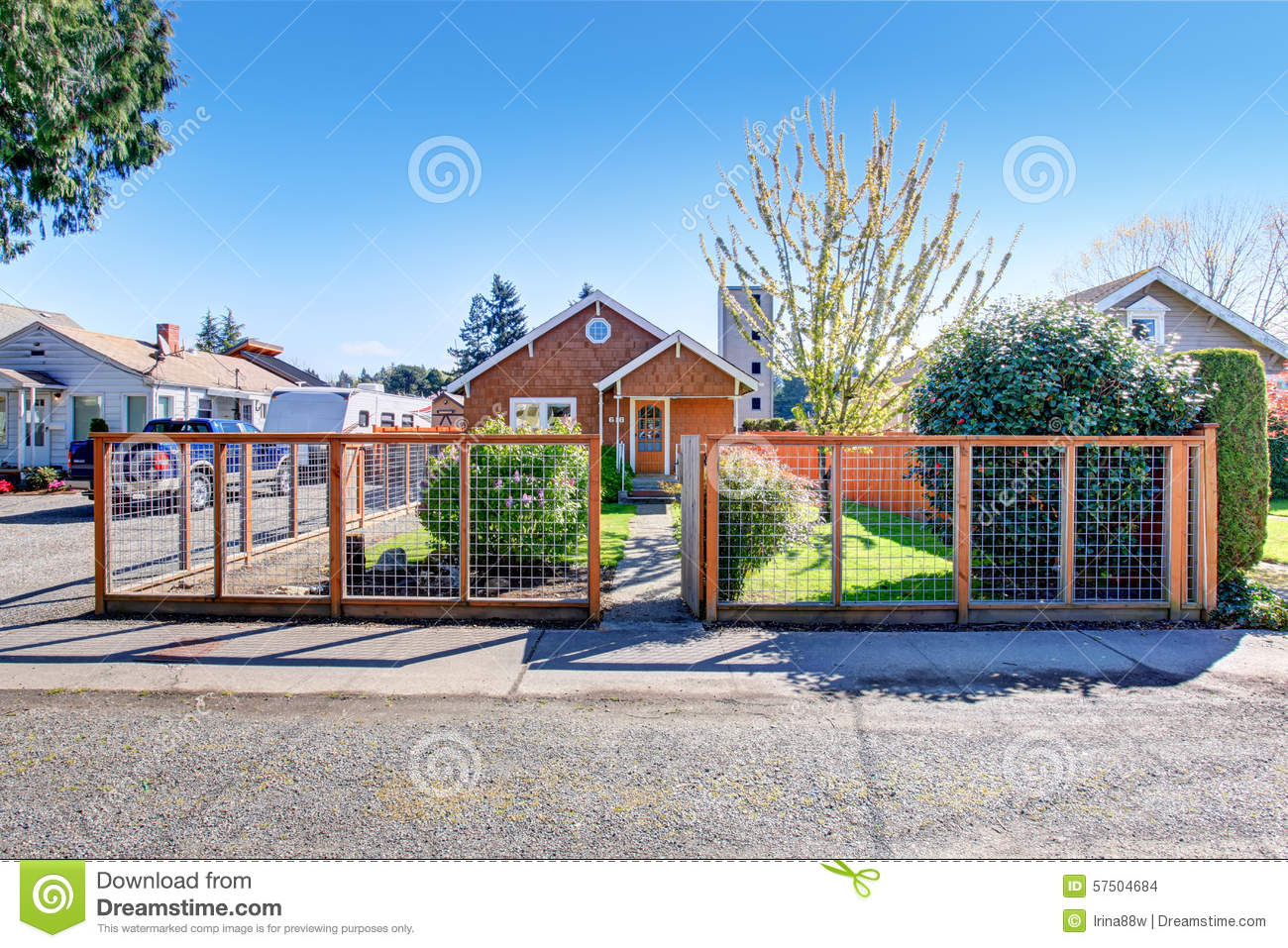 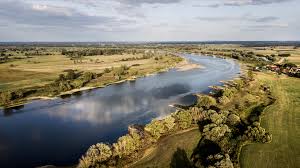